CHRODIS WP5 Task 3:
Identification of Good Practice examples
Cologne, May 26, 2015
Christine Dimitrakaki, YPE, GR
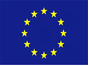 Meeting in Brussels, February 20th 2015
GPs of following countries were presented at the meeting
Countries presented the first good practice (GP) example in the field of prevention and health promotion of cardiovascular diseases (CVD; including stroke) and Type 2 Diabetes. according to guidelines from the ANNEX:
identify highly promising,  cost-effective , evaluated,  among elderly 
 focus on activities that address major risk factors (poor diets, physical inactivity, smoking and alcohol abuse etc)
focus will be put on eliminating health inequalities 
 aim to promote the exchange, scaling up, and transfer of effective approaches to different regions and countries. 

- The identified good practice examples will then be reviewed and their summaries will be uploaded to the Joint Action’s knowledge exchange platform.
- Since WP4 could not disseminate the results of the Delphi panel prior to May, WP5 will in parallel continue to look for GPs
- In order to submit GPs in a standardised way the provision of a common template was decided
- A need for a further face to face meeting in order to clarify the remaining conceptual questions and challenges
1st draft template send - April 10th
What are we looking for?
Interventions, practices, strategies and policies that address the non-medical primary prevention and health promotion of CVD and Type 2 Diabetes.	

What is beyond the scope of our task and cannot be included?
Interventions/policies that address medical primary prevention.
Interventions/policies which address patients and are secondary or tertiary prevention (e.g. nutrition programmes for Diabetes patients). 

Stress the importance of the ‘life course’ approach to CVDs prevention. 
For convenience, we focus on five stages of the life course:
Pregnancy/fetal development and the maternal environment
Infancy and childhood
Adolescence
Adulthood
Ageing
Draft template based on the work of the Joint Action on Reducing Alcohol Related Harm (JA RARHA)
BASIC REQUIREMENTS 
Does the intervention/policy belong to the field of health promotion or primary prevention of cardiovascular diseases (including stroke) and diabetes? (Health promotion is the process of enabling people to increase control over, and to improve, their health. It stresses empowerment, active participation, quality of life, and has always an equity focus.  Primary prevention is directed towards preventing the initial occurrence of a disorder.  The goal of primary prevention is to limit the incidence of disease in the population by measures that eliminate or reduce causes or determinants of departures from good health, control exposure to risk, and promote factors that are protective of health.).
						Yes                               No
Is the intervention documented (e.g. online, in a report that is easily accessible, in a peer reviewed journal or grey literature? (Full documentation e.g., implementation procedures, resources, manuals, measurement of outcomes and processes) 
						Yes                               No
Are elements described in such detail that the approach and methodology are comprehensive , transferable, and also allow for some estimate of effectiveness? 
						Yes                               No
An extended version of the template send – May 10th
May 10th  we had the first interim report for the Delphi consultation to select criteria for assessing good practice in HPPP interventions

Delphi criteria list in the template marked with blue fonts

Criteria should be considered as a guideline. In case you would like to submit a good practice example which does not meet all the criteria but is still considered relevant for you to share it with partners - please include this as well.
Finalisation of our current task: end of July 2015

Task. 3.2. Develop an English summary (according to the template that will be provided by the WP Leader in close collaboration with WP4) for each of the practices identified
Joint Action on Chronic Diseases and Promoting Healthy Ageing across the Life Cycle (JA-Chrodis)*
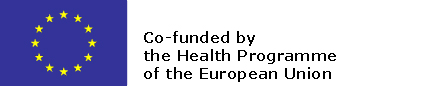 * This presentation arises from the Joint Action addressing chronic diseases and healthy ageing across the life cycle (JA-CHRODIS), which has received funding from the European Union, under the framework of the Health Programme (2008-2013).